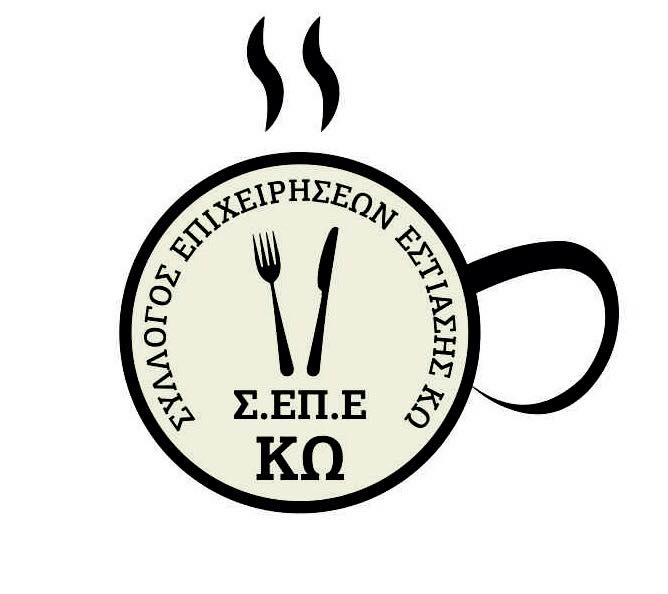 Γενική Συνέλευση 4/2/2017
Απολογισμός δράσεων
Διοικητικού Συμβουλίου – μελών Σ.ΕΠ.Ε. Κω
Σύλλογος .Επιχειρήσεων .Εστίασης. Κω Σ.ΕΠ.Ε. Κω
Ο ΣΕΠΕΚΩ ξεκίνησε να υφίσταται ως σωματείο με τη σημερινή του μορφή μετά τις εκλογές του Οκτ του 2015. Αφορά τις επιχειρήσεις κανονικής εστίασης (εστιατόρια, ταβέρνες, πιτσαρίες, ψησταριές κλπ.) και πρόχειρης εστίασης (καφετέριες, σνακ μπαρ, αναψυκτήρια κλπ.) όλου του νησιού. Ξεκίνησε με 114 επιχειρήσεις και αυτή τη στιγμή έχει εγγεγραμμένες περίπου 200 ενώ συνεχώς εγγράφονται καινούργια μέλη.
Δράσεις
Επιδιώξαμε να έχουμε καθημερινή σχεδόν επαφή με όλους τους συναδέλφους για θέματα που μας απασχολούν και το καταφέραμε με τη χρήση της ηλεκτρονικής τεχνολογίας και των μέσων κοινωνικής δικτύωσης. Έτσι με το πάτημα ενός κουμπιού ο καθένας από μας μπορεί να ενημερώσει τα υπόλοιπα μέλη για οτιδήποτε μας αφορά.
Σε σχέση με το προσφυγικό ζήτημα, μετά από αλλεπάλληλες συναντήσεις με όλους τους εμπλεκόμενους φορείς, στις 18/11/15 καταθέσαμε την εισήγηση του ΣΕΠΕΚΩ για το θέμα αυτό στην επιτροπή διαβούλευσης και στις 23/11/15 σε έκτακτη γενική συνέλευση για το προσφυγικό θέμα, αναλύσαμε την επίσημη θέση του συλλόγου στα μέλη μας.
Παρείχαμε πλήρη ενημέρωση στα μέλη μας για θέματα πνευματικών δικαιωμάτων και αναρτήσαμε  κατάλογο με όλες τις εταιρείες που προσφέρουν μουσική ελεύθερη από τέτοιου είδους βάρη, με πλήρη στοιχεία επικοινωνίας και τιμοκατάλογο ετήσιων χρεώσεων. Έτσι, κατορθώσαμε ως ένα σημείο να σπάσουμε το μονοπώλιο και την παντοδυναμία της ΑΕΠΙ και της GEA που τόσο μας έχουν ταλαιπωρήσει με τις παράλογες απαιτήσεις τους. Είναι μια μάχη που συνεχίζεται και πρέπει να επισημάνουμε ότι ακόμα και γι αυτούς που εξακολουθούν να συνεργάζονται με την ΑΕΠΙ και την GEA τα οφέλη αυτής της μάχης φαίνονται στο πόσο έχουν ρίξει το τελευταίο διάστημα τις τιμές τους οι εταιρείες αυτές. Στο πλαίσιο αυτής της αντιπαράθεσης, στις17 Ιουνίου, πραγματοποιήθηκε συνάντηση εκπροσώπων του σωματείου μας με αντιπροσωπεία της ΑΕΠΙ. Από την ΑΕΠΙ ήταν ο κ. Μπούζος (αντιπρόσωπος στην Κω), η κ. Μαλακασιώτη (αντιπρόσωπος Αιγαίου) και η κ. Εύη Δρούτσα (εκπρόσωπος των δημιουργών). Το βασικό αίτημα μας ήταν να σταματήσει ο μονομερής και αυθαίρετος τρόπος τιμολόγησης από την μεριά της ΑΕΠΙ και να συμμετάσχουν και οι επιχειρηματίες δια των εκπροσώπων τους στην τιμολόγηση. Οι προτάσεις μας δεν έγιναν δεκτές και εκεί σταμάτησε και κάθε συζήτηση.
Γνωστοποιήσαμε κάθε δυνατή πληροφορία στα μέλη μας για συμμετοχή σε διαγωνισμούς παροχής γευμάτων από τον Δήμο, την Περιφέρεια, από συλλόγους  αλλά και από άλλους φορείς.
Κοινοποιήσαμε τα στοιχεία ή και πλήρη βιογραφικά όπου ήταν δυνατόν, από εκατοντάδες εργαζομένους που αναζητούσαν εργασία. Συγκεκριμένα περισσότερα από 150 βιογραφικά για θέσεις κουζίνας (σεφ, μάγειρες, βοηθοί, ψηστιέρηδες, λάντζες), πάνω από 70 για θέσεις μπαρ (barista, bartenders, μπουφέ), πάνω από 120 για θέσεις σέρβις (Α σερβιτόροι, βοηθοί) και πάνω από 30 για άλλες θέσεις (ταμπλό, DJ, delivery, μουσικοί, υπεύθυνοι προσωπικού κλπ.)
Ενημερώσαμε τους συναδέλφους για περιπτώσεις προϊόντων με πολύ καλύτερη τιμή από την επικρατούσα στην αγορά (π.χ αγορές πρώτων υλών , εξοπλισμούς , παροχές υπηρεσιών κλπ.) και για τις παρουσιάσεις προϊόντων από διάφορες εταιρείες (κοκτέιλ, καφέδες, ποτά, σκεύη κλπ.)
Συμμετείχαμε στην έκθεση του Βερολίνου (ΙΤΤ BERLIN) με 15 επιχειρήσεις από το σωματείο.
ITT BERLIN
BIT MILAN 2016
ITT BERLIN
ITT BERLIN
Εξασφαλίσαμε έκπτωση για τα μέλη του ΣΕΠΕΚΩ στα προγράμματα της ΑΝΚΟ (π.χ.20% έκπτωση για το σεμινάριο streetfood).

Συμμετείχαμε στο σεμινάριο οινο-γευσιγνωσίας που έγινε για τα μέλη του ΣΕΠΕΚΩ στις 14 Απρίλη στiς εγκαταστάσεις των Αμπελώνων Τριανταφυλλόπουλου. Η συγκεκριμένη δράση είχε μεγάλη επιτυχία και την παρακολούθησαν πάνω από 70 άτομα. Κατά τη διάρκεια της εκπαίδευσης αναλύθηκαν θέματα όπως παρουσίαση του ελληνικού αμπελώνα και των δημοφιλέστερων ποικιλιών, συνδυασμός κρασιού και φαγητού, οινοποίηση-παλαίωση-κατηγορίες κρασιών, ελαττώματα και ιδανικές συνθήκες συντήρησης κρασιών.
Φωτό από την εκδήλωση
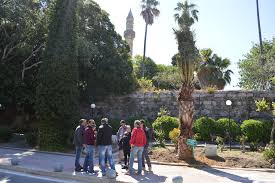 Στα τέλη του Απρίλη ο ΣΕΠΕΚΩ προχώρησε στη δωρεά ενός 6μετρου φοίνικα στη λεωφόρο των φοινίκων, ενός δρόμου  που αποτελεί σήμα κατατεθέν του νησιού μας.  Το δέντρο ήρθε από την Ιταλία και κόστισε 3000 ευρώ. Κατόπιν συνεννοήσεων με γεωπόνους προτιμήθηκε το είδος χουρμαδιά που είναι ανθεκτικότερο στην ασθένεια που έχει καταστρέψει μεγάλο μέρος αυτών των πανέμορφων φυτών.
*Είχαμε συνεχείς επαφές και ασκήσαμε πιέσεις προς κάθε αρμόδιο ώστε να μην περάσει η αύξηση στις τιμές των παραλιών. Έτσι, στις 5/4 εστάλη επιστολή  προς τους κυβερνητικούς βουλευτές για το θέμα των χρεώσεων των παραλιών, στις 17 Μαΐου πραγματοποιήθηκε συνέλευση για το θέμα αυτό και στις 19 Μαΐου εστάλη επιστολή στον αναπληρωτή υπουργό οικονομικών κον Αλεξιάδη Τρύφων από το ΣΕΠΕΚΩ και το Επιμελητήριο για το θέμα των υπέρογκων αυξήσεων στις χρεώσεις των παραλιών.
Στα μέσα Μαίου , μέλη του Σωματείου παρείχαν δωρεάν γεύματα  σε Τσέχους δημοσιογράφους που βρέθηκαν στη Κω και στη ξεναγό τους κα Λίντα Κουλιά.
Τον Μάιο ο ΣΕΠΕΚΩ διεξήγε συζητήσεις με τα τραπεζικά καταστήματα της Κω για την εξασφάλιση μιας κεντρικής συμφωνίας σε σχέση με τα επιτόκια των πιστωτικών καρτών. Απευθυνθήκαμε στην Εθνική, την Alpha, την Eurobank και την Πειραιώς. Η καλύτερη πρόταση μας έγινε από την Εθνική Τράπεζα με την οποία τελικά κλείστηκε και η σχετική συμφωνία. Με βάση αυτή τη συμφωνία το επιτόκιο πιστωτικών καρτών (master, visa, maestro) για τα μέλη του ΣΕΠΕΚΩ θα ήταν 0,98% μάξιμουμ.
Τον Ιούλιο μέλη του ΣΕΠΕΚΩ παρείχαν δωρεάν σίτιση στον Τσέχο πρέσβη και την ακολουθία του που βρέθηκαν στο νησί μας με αφορμή το φεστιβάλ των φιλαρμονικών, σε Γερμανούς δημοσιογράφους απεσταλμένους του ΕΟΤ Φραγκφούρτης, σε Γάλλους bloggers απεσταλμένους του ΕΟΤ Γαλλίας, σε χορηγούς του νοσοκομείου μας και στη Μυρσίνη Λαμπράκη, γνωστή δημοσιογράφο-γευσιγνώστρια, που βρέθηκε στην Κω με αφορμή το φεστιβάλ τοπικής γαστρονομίας.
Στα τέλη Μαΐου συνάδελφοι παρείχαν δωρεάν γεύματα σε Αυστριακούς δημοσιογράφους προσκεκλημένους του ΕΟΤ Αυστρίας ενώ λίγο αργότερα κάτι αντίστοιχο έγινε με 40 Ιταλούς τουριστικούς πράκτορες που φιλοξενήθηκαν στο νησί μας την περίοδο 3-10 Ιουνίου.
Σχετικές φωτό
Στις 19/7, εστάλη επιστολή του ΣΕΠΕΚΩ  προς τους:Υπουργό οικονομικών κον Τσακαλώτο, Υπουργό εργασίας, κοινωνικής ασφάλισης και κοινωνικής αλληλεγγύης κον Κατρούγκαλο και σε όλους τους αρμόδιους φορείς σε επίπεδο κεντρικής και τοπικής διοίκησης στην οποία ζητήσαμε να πάρουν μέτρα ουσιαστικής ελάφρυνσης των παντός είδους χρεώσεων έναντι των επιχειρήσεων του κλάδου μας (ΦΠΑ, φορολογία, ρυθμίσεις παλιών οφειλών, ασφαλιστικές εισφορές, κοινόχρηστοι χώροι, δημοτικά τέλη κλπ.).
Από τις 30/7 και για δύο εβδομάδες ο ΣΕΠΕΚΩ συμμετείχε στο φεστιβάλ τοπικής γαστρονομίας που έγινε στην Κω. 21 εστιατόρια δήλωσαν συμμετοχή και στο διάστημα αυτό προώθησαν μενού βασισμένα σε τοπικές συνταγές και κώτικα προϊόντα.
Παράλληλα ο Σύλλογος παρείχε πλήρη ενημέρωση στα μέλη του για τοπικά προϊόντα που μπορούσε κάποιος να βρει σε ανταγωνιστικές τιμές. Θεωρούμε ότι είναι υποχρέωση του σωματείου να υποστηρίζει τα τοπικά προϊόντα που δίνουν υπεραξία στο τουριστικό μας προϊόν και αναβαθμίζουν την κώτικη κουζίνα. Η Κως δεν έχει να προσφέρει μόνο ήλιο και θάλασσα αλλά και ποιοτική γαστρονομία η οποία μπορεί να στηριχθεί μόνο με καλά τοπικά προϊόντα.
Στις 13 Αυγούστου o ΣΕΠΕΚΩ με δικά του έξοδα προχώρησε στην τοποθέτηση διαφημιστικών αφισών σε διάφορες στάσεις των αστικών λεωφορείων στην πόλη της Κω. Οι αφίσες διαφήμιζαν τα εστιατόρια της Κω και την τοπική κουζίνα και προσκαλούσαν τον κόσμο να την δοκιμάσει. Η στόχευση ήταν να παρακινήσουμε τους πελάτες των allinclusive ξενοδοχείων να βγουν απ’ αυτά, να επισκεφτούν τα εστιατόρια μας και να δοκιμάσουν την κωακή γαστρονομία. Αυτός είναι και ο λόγος που οι περισσότερες απ’ αυτές τις αφίσες μπήκαν σε στάσεις που βρίσκονται έξω από τα μεγαλύτερα ξενοδοχεία της Κω. Κάποιες από τις βασικές στάσεις όπου τοποθετήθηκαν οι αφίσες ήταν: στα Δελφίνια, στην Β.Γεωργίου, στα Θερμά, στα ξενοδοχεία: Ramira , Platanista , Kipriotis , Sun palace , Blue laggon , Imperial δασκαλαντωνάκη.


Στο διάστημα 23-30 Σεπτέμβρη μέλη του σωματείου παρείχαν δωρεάν γεύματα σε Δανούς δημοσιογράφους, προσκεκλημένους του ΕΟΤ Σκανδιναβίας στο νησί μας.
Στις 15 Οκτώβρη παραδώσαμε το ποσό των 2065 ευρώ στο συνάδελφο και μέλος του σωματείου Σπύρο Κουγιουμτζόγλου, του οποίου το κατάστημα «Φίκος» καταστράφηκε ολοσχερώς από πυρκαγιά τον περασμένο Ιούλιο. Το ποσό ήταν μικρό βέβαια μπροστά στο μέγεθος της καταστροφής αλλά αυτές ήταν οι δυνατότητες του ταμείου μας. Η όλη ενέργεια είχε περισσότερο τη συμβολική σημασία ότι το σωματείο συμπάσχει στο πρόβλημα του συνάδελφου. Το συνολικό ποσό συγκεντρώθηκε ως εξής: τα 1000 ευρώ από τα διαθέσιμα του ταμείου του συλλόγου και τα υπόλοιπα 1065 ευρώ από έκτακτη οικονομική εισφορά των μελών μας.
Στα μέσα του Οκτώβρη, μέλη του ΣΕΠΕΚΩ προσέφεραν δωρεάν γεύματα σε χειρούργο του νοσοκομείου μας, κατόπιν εκκλήσεως του αναπληρωτή διευθυντή κ.Νεκτάριου Γεωργαντή,

Λίγο αργότερα ο ΣΕΠΕΚΩ, και με βάση συζητήσεις που είχαν γίνει με μέλη του σωματείου από την Καρδάμαινα, κατέθεσε προτάσεις προς το δήμο για την αναβάθμιση της περιοχής. 

Τον Δεκέμβριο προχωρήσαμε σε κοινή επιστολή μαζί με εκπροσώπους άλλων παραγωγικών φορέων και το Επιμελητήριο προς την κυβέρνηση για την παραμονή της Κω και των λοιπών πληγέντων νησιών από το μεταναστευτικό στο μειωμένο συντελεστή ΦΠΑ.
Συναντηθήκαμε με εκπροσώπους της Ύπατης Αρμοστείας μετά από επιστολή παραπόνων επιχειρηματιών της ευρύτερης περιοχής γύρω από την Κανάρη. Σχετική συνάντηση ακολούθησε και με τον βουλευτή κ. Καματερό λίγες μέρες αργότερα. Μαζί και με άλλους φορείς πιέσαμε ώστε να αποσυμφορηθεί η περιοχή από τις δομές φιλοξενίας ευπαθών ομάδων πράγμα που έγινε μετά από λίγες ημέρες. 

Συμμετέχουμε ενεργά σε επιδοτούμενο πρόγραμμα επιμόρφωσης του ΟΑΕΔ που έχει ξεκινήσει πρόσφατα στην ΑΝΚΟ και αφορά εργαζομένους των επιχειρήσεων μας. Με το πρόγραμμα αυτό: ο κάθε εργαζόμενος για παρακολούθηση 32 ωρών θα πάρει 160 ευρώ, θα αποκτήσει γνώσεις πάνω σε θέματα της δουλειάς του, θα πάρει πιστοποίηση πάνω σε τομείς που είναι υποχρεωτικό να έχει (π.χ υγιεινή τροφίμων για κάποιες ειδικότητες), ενώ παράλληλα θα επιδοτηθεί και το σωματείο μας ανάλογα με τις συμμετοχές. Αρχική δήλωση συμμετοχών περί τους 220 εργαζόμενους. Ελπίζουμε τελικά να το παρακολουθήσουν όσοι περισσότεροι γίνεται.